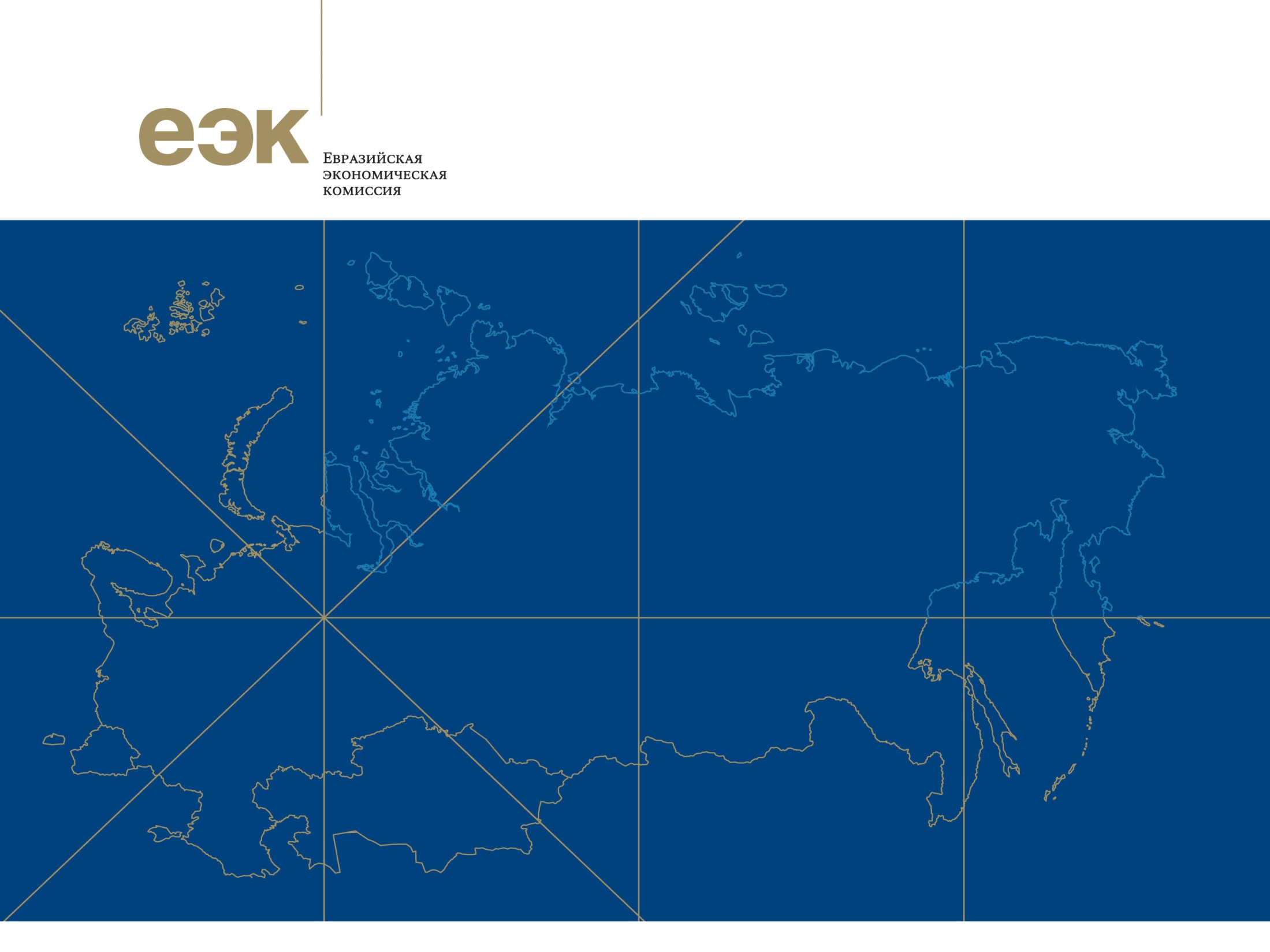 ПОДДЕРЖКА 
ПРОМЫШЛЕННОЙ КООПЕРАЦИИ 
В ЕВРАЗИЙСКОМ ЭКОНОМИЧЕСКОМ СОЮЗЕ
|  2
НОВАЯ МЕРА ПОДДЕРЖКИ
Субсидирование процентной ставки для кооперационных проектов в промышленности*
 Финансирование проектов с 2024 года;
 Фонд субсидиарной поддержки ≈ 1,8 млрд рублей**, что позволит поддержать проекты на сумму 16-17 млрд. рублей в год;
 Форма поддержки – возмещение части процентной ставки по кредиту*** (до размера ключевой ставки ЦБ/НБ).
* Субсидирование будет осуществляться через компенсацию части ставки банкам по выданным кредитам на реализацию кооперационных проектов в промышленности (в размере не более ключевой ставки).
* Субсидирование за счет средств ЕАЭС, от долевых взносов, поступающих от специальных, антидемпинговых и компенсационных пошлин (10 % от пошлин за предыдущий год утверждения бюджета).
** В случае если запрос на субсидию превышает имеющийся объем средств программы субсидирования, решение принимается на основе механизма ранжирования приоритетов, предусмотренного Положением о порядке отбора совместных кооперационных проектов.
*** Пилотный период – 5 лет.
|  3
ИСТОЧНИК СРЕДСТВ ДЛЯ СУБСИДИИ
* общая сумма поступлений в бюджеты государств членов ЕАЭС от специальных, антидемпинговых и компенсационных пошлин в 2022г. в долларовом эквиваленте по отношению к национальным валютам государств – членов ЕАЭС. 
** в пересчете по курсу 70,9 руб./долл. в соответствии основными макроэкономическими показателями. по пояснительной записке к проекту ФЗ Российской Федерации «О Федеральном бюджете на 2023 и на плановый период 2024 и 2025 годов».
|  4
ЦЕЛИ СУБСИДИРОВАНИЯ
увеличение объема взаимной торговли и взаимных инвестиций в ЕАЭС;
создание новых мощностей или модернизация производства;
создание кооперационных цепочек в области промышленности по схеме « 3+ »;
выпуск промышленной продукции с добавленной стоимостью.
ускоренное промышленное развитие позволит решить задачи формирования независимой, мобилизационной экономики в рамках ЕАЭС, что делает тему кооперации в промышленности сверхприоритетной.
|  5
ОТРАСЛИ ПРОМЫШЛЕННОСТИ(приоритетные виды экономической деятельности для промышленного сотрудничества в рамках ЕАЭС)
Специализированное машиностроение
Автомобилестроение
Станкостроение
Авиастроение
Космические технологии
Легкая промышленность
Химическая промышленность
Обработка древесины и производство изделий из дерева
Энергетическое машиностроение, электротехническая и кабельная промышленность
Системы накопления энергии
Возобновляемая энергетика
Тяжелое машиностроение
Нефтегазовое машиностроение
Водородная энергетика
Производство автомобильного электротранспорта, комплектующих для него и зарядной инфраструктуры
Промышленная продукция для железнодорожного транспорта
Металлургия
Производство строительных материалов
Ювелирная промышленность 
Фармацевтическая промышленность
Ядерные и радиационные технологии
Судостроительная промышленность
Производство основных фармацевтических продуктов и фармацевтических препаратов
Производство целлюлозы, бумаги и изделий из бумаги
Производство и прядение льняного волокна, производство льняных тканей
Перечень отраслей подлежит расширению
|  6
КРИТЕРИИ ПРОЕКТОВ
Виды кооперационного сотрудничества:
совместное производство;
разделение производственных программ (специализация);
подрядная кооперация;
дополнение производственных мощностей партнера;
поставки в рамках лицензионных соглашений;
организация совместных предприятий.
« 3+ » - проект реализуется участниками из трех и более государств-членов; 
наращивание добавленной стоимости в рамках производственной кооперационной цепочки поставок продукции, а также рост объемов выпуска продукции, производимой в рамках проекта;
высокий уровень локализации производства промышленной продукции в рамках ЕАЭС*.
Требования к участию (и/или но не исключая):
доля  ≥10% (в т.ч. имущественный взнос или нематериальные активы  (ноу-хау); 
поставки ≥ 15% (комплектующие, материалы, полуфабрикаты, технологическое оборудование, ПО);
услуги (связанные с проведением проектно-изыскательских и проектировочных работ, технологический инжиниринг);
технологии (предоставление права пользования технологий);
рынок сбыта (закупка) (предоставление гарантий реализации объема промышленной продукции).
* В соответствии с Правилами определения страны происхождения отдельных видов товаров для целей государственных (муниципальных) закупок, утвержденными Решением Совета Евразийской экономической комиссии от 23 ноября 2020 г. №105 и приложения №1 к этим Правилам.
|  7
ПРОЦЕДУРАПОДАЧИ И РАССМОТРЕНИЯ ЗАЯВКИ И ПРИНЯТИЯ РЕШЕНИЙ ПО СУБСИДИИ
Бизнес (заемщик) готовит документацию и направляет заявку в финансовую организацию для получение кредита.
Финансовая организация после рассмотрения заявки и предварительного одобрения финансирования направляет в Комиссию заявку на включение проекта в программу субсидирования.
ДПП ЕЭК регистрирует поступающие заявки, проверяет в течение 5 раб. дней полноту содержащихся в них сведений (в течение 10 дней финансовая организация предоставляет недостающие документы по запросу Комиссии).
Проектная группа, под руководством должностного лица ДПП ЕЭК (в состав входят представители департаментов Комиссии и по одному представителю уполномоченных государственных органов государств-членов ЕАЭС) в течение 20 дней осуществляет экспертизу заявок (документов) и проверку соответствия кооперационного проекта критериям отбора.
При положительной рекомендации проектной группы проекты выносятся на рассмотрение Консультативного комитета по промышленности (Комиссия по кооперации и импортозамещению).
При положительной рекомендации Консультативного комитета по промышленности или Комиссии по кооперации и импортозамещению вопрос вносится на рассмотрение Коллегии и далее Совета ЕЭК.
Совет ЕЭК одобряет проект, принимает соответствующее решение, на основании которого заключается соглашение между Комиссией и финансовой организацией.
Комиссия перечисляет денежные средства в установленном порядке в соответствии с Соглашением.
Бизнес
 (заемщик)
1
Международные и национальные финансовые организации
8
2
ДПП ЕЭК
(5 дней)
3
Коллегия ЕЭК
6
Проектная группа (20 дней)
4
Совет ЕЭК
5
Консультативный  комитет по промышленности (Комиссия по кооперации и импортозамещению)
7
ЕЭК
Бюджеты 
Г-Ч
|  8
ТРЕБОВАНИЯК ЗАЁМЩИКУ, КРЕДИТНЫМ И ФИНАНСОВЫМ ОРГАНИЗАЦИЯМ
Заёмщик
- Статус налогового резидента государства-члена ЕАЭС;
- Отсутствие задолженностей по налогам, сборами и платежам;
- Не должен находиться в процессе реорганизации или ликвидации.

Национальная финансовая организация
- Статус резидента государства-члена ЕАЭС;
- Лицензии на банковскую деятельность;
- Срок деятельности не менее 5 лет;
- Не является иностранным юридическим лицом и не подпадает под «деофшоризацию»;
- Отсутствие просроченной или неурегулированной задолженности по субсидиям, бюджетным инвестициям и иным обязательствам перед госорганами;
- Отсутствие дисквалификационных записей в госреестре в отношении действующих должностных лиц или руководства;
- Не должен находиться в процессе реорганизации или ликвидации.
Международная финансовая организация
- Создана на основе соглашения не менее 2х членов ЕАЭС;
- Уровень достаточности капитала ≥20%;
- Наличие опыта реализации проектов на территории государств-членов ЕАЭС;
- Предоставление согласия на раскрытие надзорной информации в ЕЭК.
* Субсидия предоставляется получателю субсидии при условии соответствия заемщика в период действия кредитного договора (соглашения) условиям, предусмотренным пунктом 6 Положения о порядке отбора совместных кооперационных проектов.
|  9
ОТЧЕТНОСТЬ И ОБЯЗАТЕЛЬСТВА
Соглашением о выделении субсидии предусматривается:
обязательство финансовой организации обеспечить соблюдение соответствия кооперационных проектов критериям их отбора и заемщика требованиям;
обязательство финансовой организации обеспечить соответствие требованиям к финансовым организациям.

Отчетность о ходе реализации кооперационного проекта, включая данные о выполнении заемщиком финансовых обязательств по кредитному договору, соответствии заемщика требованиям и соблюдении соответствия кооперационного проекта критериям отбора кооперационных проектов на дату формирования отчета предоставляется финансовой организацией в ЕЭК ежеквартально.

Финансовая организация обязуется:
не увеличивать процентную ставку в течение действия кредитного договора;
осуществлять контроль за целевым расходованием заемщиком средств кредита.


Решение о прекращении или о приостановлении выплаты субсидии может быть принято Советом ЕЭК в случае:

выявления факта нецелевого использования заемщиком предоставленного финансирования (осуществляется возврат средств субсидии в бюджет ЕАЭС);
досрочного расторжения кредитного договора; 
инициирования в отношении заемщика процедуры банкротства;
принятия решения о приостановлении реализации кооперационного проекта более чем на полгода либо на неопределенный срок;
кооперационный проект перестал соответствовать критериям его отбора;
непредставление финансовой организацией отчета в установленный срок;
принятия решения об отказе от реализации кооперационного проекта.
* приостановление выплат осуществляется по решению Председателя Коллегии ЕЭК до принятия Решения Советом ЕЭК.